Chemiese analiese: bepaling van die formules van verbindings
Hierdie leergedeelte is gebaseer op hoofstuk 2 van die handboek.
UITKOMSTE
Ná voltooiing van hierdie leergedeelte behoort jy:
Die samestelling van ’n verbinding te kan uitdruk in terme van die persentasie samestelling; en
die persentasie samestelling of ander eksperimentele data te kan gebruik om die empiriese formules en die molekulêre formules van verbindings te kan bereken.
die formule van ŉ verbinding vanaf massa data te kan bereken, en
die formules van ioniese gehidrateerde verbindings te kan bereken.
LEERGEDEELTE
2.8
Enige monster van ‘n suiwer verbinding bestaan altyd uit dieselfde elemente verbind tot mekaar in dieselfde massaverhouding
Die wet van konstante samestelling word gebruik as uitgangspunt in die bepaling van die formule van ‘n verbinding
Molekulêre samestelling kan op 3 maniere uitgedruk word
In terme van:
Getal atome van elke soort per molekuul of per formule eenheid:  deur die formule van die verbinding te gee
Massa van elke element per mol verbinding
Massa van elke element relatief tot die totale massa van die verbinding  massapersentasie
Omskryf die term:massapersentasie / persentasie samestelling
Molêremassa van elke element in die verbinding relatief tot die totale molêremassa van die verbinding, aangegee as persentasie
FORMULE GEBRUIK
Verbinding AxBy
Molêremassa A
Massa % A =
X 100
Totale molêremassa van verbinding (AxBy)
Voorbeeld
Bereken die massa-persentasie van elke 	element in die ammoniakmolekuul  vir:(a)	10g NH3 (b)	36g NH3
Persentasies moet optel na 100%
PROBEER SELF 2.18
Probeer in klas
Bereken die % samestelling van Cl in Pt(NH3)2Cl2?
PROBEER SELF 2.19
Bereken die massa lood teenwoordig in 10.00 g PbS?
Bepaling van die samestelling van ‘n verbinding deur die formule te bereken
Gaan nou omgekeerde prosedure volg as wat in vorige lesing gebruik is:
Vroeër:
Formule  Persentasiesamestelling
Nou:
Persentasiesamestelling  Formule
Empiriese formule:
Die verhouding van elemente in die verbinding  eenvoudigste / kleinste molverhouding
Bv.	Hidrasien:	NH2
Molekulêre formule:
Akkurate aanduiding van die werklike aantal atome van elke tipe element teenwoordig in die verbinding.
Bv.	Hidrasien:	N2H4
Bepaling van Formule
Bv.	vir ‘n verbinding wat uit atome A en B bestaan is die stappe 	om te gaan van persentasie samestelling tot die formule van 	die verbinding as volg:
Verander massa-% na massa
Verander massa na molhoeveelheid
Bereken molverhouding (deel met kleinste molhoeveelheid)
Bepaal empiriese formule
Bepaal molekulêre formule (empiriese- en molekulêre formules kan dieselfde wees)
Molekulêre formule


Watter twee tipes inligting word deur die molekulêre formule gegee?
Relatiewe aantal atome van elke element in die      molekuul (atoomverhoudings)
Die totale getal atome in die molekuul
Molekulêre formule kan
1.   dieselfde wees as die empiriese formule, of
2.   'n heelgetal veelvoud van die empiriese formule
Molekulêre formule
Benodig die molêre massa van die verbinding (vanaf eksperimentele gegewens) om die molekulêre formule van 'n verbinding af te lei vanaf die empiriese formule
Vir die verbinding hidrasien hierbo, is die empiriese formule NH2, die volgende atoomverhoudings is ook moontlik: N2H4, N3H6, N4H8
‘Faktor’ word bepaal deur die molêre massa van die verbinding
molêre massa
= 32/16 = 2
empiriese massa
Molekulêre formule
Eksperimentele gegewens dui aan dat die molêre massa van hidrasien 32 g/mol is
Die massa volgens die empiriese formule, i.e. NH2,
is 16.0 g/mol
Die molekulêre formule van hidrasien is 2 keer die empiriese formule NH2 = N2H4
Voorbeeld
Vanilien is 'n geurmiddel met molêre massa 152 g/mol en bestaan uit 63.15% C en 5.30% H. Die res is suurstof. 
Bereken die empiriese en molekulêre formules van vanilien.
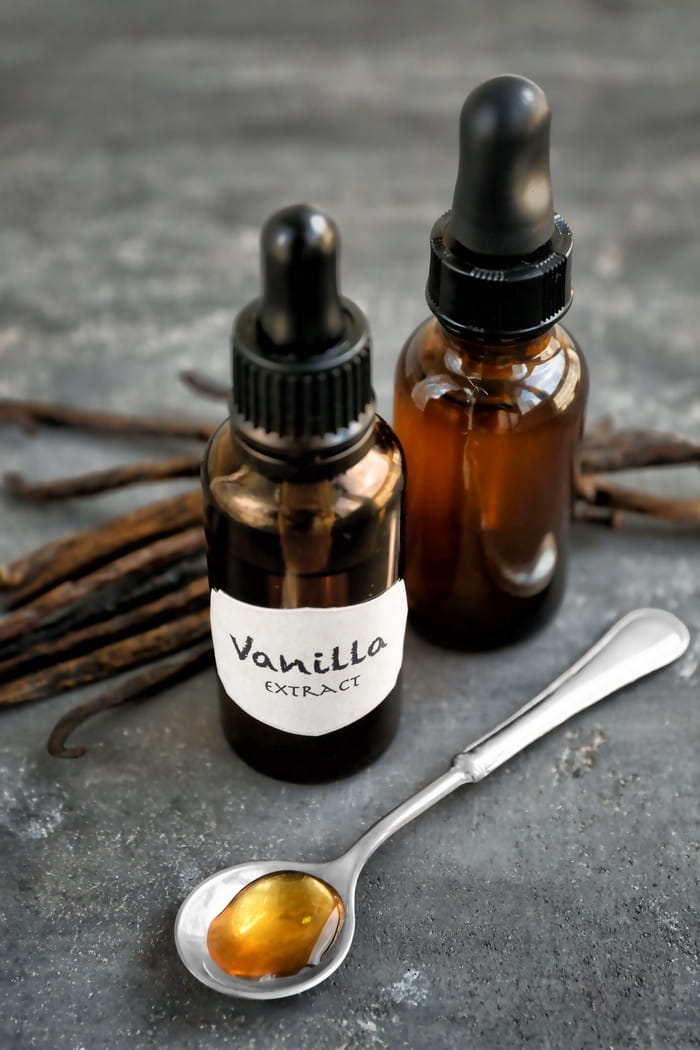 Sien video genaamd: LE 2.8 - Vanillin
PROBEER SELF 2.20
Eugenol is die hoofbestandeel in naeltjie-olie. Dit het ‘n molêre massa van 164.2 g/mol en is 73.14% C en 7.37% H; die res is suurstof. Bereken die empiriese en die molekulêre formules van eugenol.
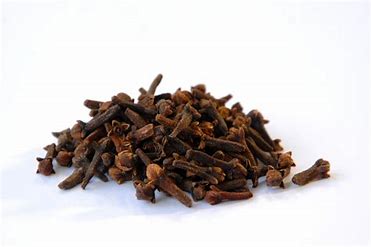 Bepaling van die samestelling van ‘n verbinding deur die formule te bereken vanaf massa gegewens (mass data)
Dus Formule vanaf massa gegewens
Combine known masses of elements to give a sample of the compound of known mass:
Massas gereageer bekend             mol	 molverhouding	           molekulêre formule.
Bepaling van die formule vanaf massa gegewens
Twee tipes
Tipe 1
PROBEER SELF 2.21
Formule vanaf massas verkry in Laboratorium
Tinmetaal (Sn) en pers jodiumkristalle (I2) reageer om oranje soliede tinjodied met ‘n onbekende formule te form.
		Sn(s) + I2 (s) → SnxIy (s)
Massa Sn wat reageer = 0.455 g
Massa I2 wat reageer = 1.947 g
Bereken die waardes van x en y (m.a.w. bereken die formule van die verbinding.
PROBEER SELF 2.22
Doen in klas
Spesiale Tipe
GEHIDRATEERDE VERBINDINGS
GEHIDRATEERDE VERBINDINGS
Omskryf die term gehidrateerde verbinding
Ioniese verbindingsmet geassosieerde watermolekules
Byvoorbeeld:
NiCl2.6H2O
Dus: 6 mol watermolekules 
geassosieer met elke mol NiCl2
Gips / Plaster of Paris: CaSO4.2H2O
‘Kristalwater’
Wat word met die term anhidrieseverbinding bedoel?
Verbinding sonder kristalwater
Verloor kristalwater tydens verhitting
Kobalt(II)chloried heksahidraat
	[CoCl2.6H2O]
Anhidriese Kobalt(II)chloried
CoCl2
Vraag: 
Hoe word die aantal molekules kristalwater bereken – d.w.s hoe word die formule bepaal?
Gegee: 	CuSO4.xH2O (verhit)            CuSO4 + xH2O
Gevra:	Waarde van x
Laboratoriumtegniek:
Verhit bekende massa: CuSO4.xH2O
Na verhitting bepaal massa: CuSO4 en massa H2O
PROBEER SELF 2.23
Doen in klas
Gegee:  RuCl3.xH2O
Nadat jy 1.056 g gehidrateerde RuCl3.xH2O verhit het is daar slegs 0.838 g anhidriese RuCl3 oor. Bereken die waarde van x uit hierdie inligting.